Dipole Radiation
LL2 Section 67
Retarded potential at large distance
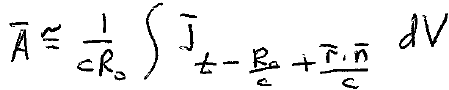 If j hardly changes during the time r.n/c, then we can neglect this time.  The effect on H ~ dA/dt will be small.
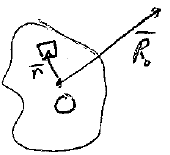 This means all parts of the distribution have the same retarded time.
Condition of validity
Let T = characteristic time for change in j
Radiation will have frequencies ~ 1/T
Radiation will have wavelengths ~ c T since w = c k
Let a = dimensions of the system
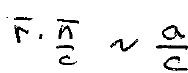 A time interval
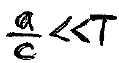 The condition
means there is no significant change in j during r.n/c
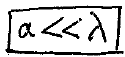 For this we need
Alternate form
V = characteristic velocity of charges
Condition of validity is that the charge distribution is non-relativistic
If we are at large distances
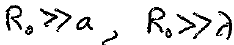 And if we assume a small distribution
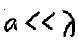 Then we get plane waves
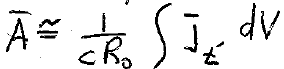 ,
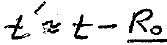 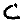 “Dipole” radiation
2nd derivative evaluated a retarded time
Fields evaluated at field point R0 and at present time t
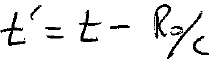 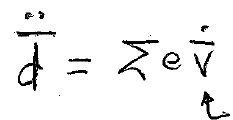 Charges radiate only if they are accelerating
Intensity (actually, differential intensity, since units are power)
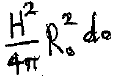 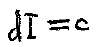 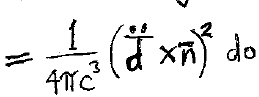 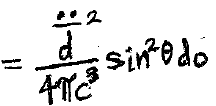 Angular distribution of radiation
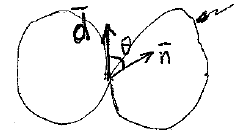 Total power radiated
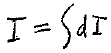 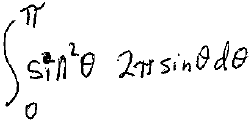 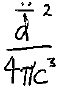 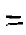 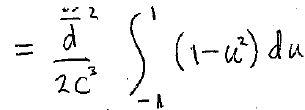 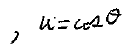 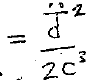 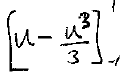 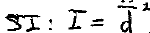 6
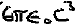 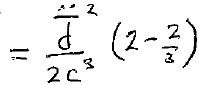 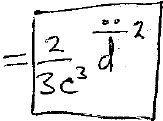 For a single charge
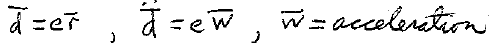 acceleration
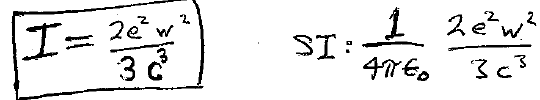 Total radiated power
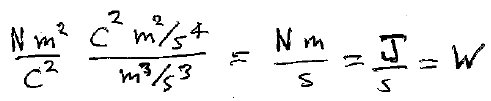 (Power)
Closed system with all particles having the same e/m, e.g. an electron cloud.
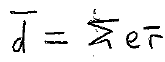 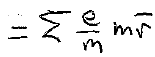 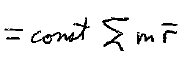 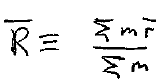 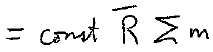 Center of mass position
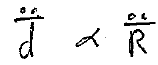 Center of mass of closed system moves at constant velocity
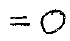 No dipole radiation is possible in this case,
Even if individual charges are accelerating.
Spectral resolution of the intensity of dipole radiation
Total radiation from a non-periodic event, such as a collision
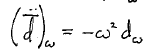 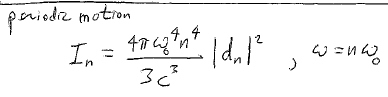